НИХ - 437
Изследване проекциите на компетентностния подход при подготовката, възпитанието и развитието на личностните качества в предучилищна и начална училищна възраст чрез използване на алтернативни педагогически форми за организация на образователните дейности
Ръководител: 
доц. д-р Красимира Димитрова
2021
ФИНАЛЕН ОТЧЕТ
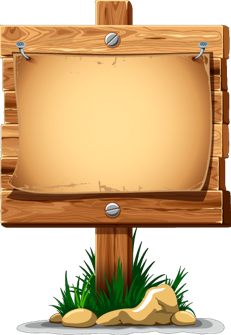 ЗА ПРОЕКТА
НИХ 
437
НАУЧЕН КОЛЕКТИВ
ПУБЛИКАЦИОННА ДЕЙНОСТ
ФИНАНСОВ ОТЧЕТ
2
НИХ - 437
ЦЕЛИ И ЗАДАЧИ
Целта на проекта е да се разработи инструментариум за изследване на проекциите на компетентностния подход при подготовката, възпитанието и развитието на личностните качества в предучилищна и начална училищна възраст чрез използване на алтернативни педагогически форми за организация на образователните дейности.
НАЗАД
НИХ - 437
1.	Да се проучи литературата, свързана със заложеното фундаментално изследване.
2.	Да се разработи критериална рамка.
3.	Да се разработи инструментариум.
4.	Да се проведе фундаментално изследване.
5.	Да се анализират и обработят резултатите за формулиране на изводи.
ОСНОВНИ ЗАДАЧИ
НАЗАД
НИХ - 437
Ръководител:
доц. д-р Красимира Димитрова
Работен колектив:
доц. д-р Мария Дишкова
доц. д-р Златка Димитрова
доц. д-р Дечко Игнатов
доц. д-р Елена Дичева
ас. д-р Смилена Смилкова
ас. д-р Пенка Вълчева
докторант Виктория Велева
докторант Румяна Карадимитрова
докторант Ясена Христова
Димона Георгиева
Дияна Андонова
НАУЧЕН КОЛЕКТИВ
В проекта участват:

5 хабилитирани преподаватели;
3 докторанти;
1 млад учен /постдокторант/ 
1 постдокторант /който е над възрастта на млад учен/
37 студенти.
НАЗАД
НИХ - 437
ПУБЛИКАЦИОННА ДЕЙНОСТ
•	Публикации в издания с импакт фактор (Web of Science) – 2 бр. 
•	Публикации в издания с импакт фактор (Crossref) – 6 бр. 
•	Публикации в издания с импакт фактор (Global Impact Factor) – 6 бр.
•	Публикации в Годишника на университета – 7 бр.
•	Публикации без импакт фактор – 23 бр.
•	Студентска конференция на ФОН – 2 бр.
НАЗАД
НИХ - 437
НАЧАЛНО УЧИЛИЩЕ
ДЕТСКА ГРАДИНА
ПУБЛИКАЦИОННА ДЕЙНОСТ
МУЗИКА
ФИЗИЧЕСКО ВЪЗПИТАНИЕ И СПОРТ
БЪЛГАРСКИ ЕЗИК И ЛИТЕРАТУРА
МАТЕМАТИКА
ОКОЛЕН И СОЦИАЛЕН СВЯТ
НАЗАД
НИХ - 437
НАЧАЛНО УЧИЛИЩЕ
ДЕТСКА ГРАДИНА
ПУБЛИКАЦИОННА ДЕЙНОСТ
ИЗВЪНУЧЕБНИ ДЕЙНОСТИ
СЕМЕЙНО ВЪЗПИТАНИЕ
ИЗВЪНУЧИЛИЩНИ ДЕЙНОСТИ
СОЦИАЛНА ПЕДАГОГИКА
ДИГИТАЛНА ГРАМОТНОСТ
КЛЮЧОВИ КОМПЕТЕНТНОСТИ
НАЗАД
•	Научно-практически семинар „Образование за бъдеще – приемственост и перспективи“, Университет „Проф. д-р Асен Златаров“, Департамент КПРПС – гр. Бургас, юни 2021.
•	Научна конференция с международно участие „Съвременният дискурс в науката“ (22−23 октомври 2021 г.), Шуменски университет „Епископ Константин Преславски“
•	Втора научно-практическа конференция „Права на детето“, Русенски университет, 11 май 2021г.
•	ТРЕТИ НАУЧНО-ПРАКТИЧЕСКИ СЕМИНАР „ОБРАЗОВАНИЕ ЗА БЪДЕЩЕ - ПРИЕМСТВЕНОСТ И ПЕРСПЕКИВИ“, 12-13 юни 2021г., организиран от Университет „Проф. д-р Асен Златаров“ – гр. Бургас, Департамент за квалификация и професионално развитие на педагогическите специалисти.
•	International Scientific Conference Knowledge, Skopje. 2020.
•	International Scientific Conference Knowledge, Skopje. 2021.
•	14th annual International Conference of Education, Research and Innovation, 8th - 9th of November, 2021.
НИХ - 437
Участие в научни форуми
НАЗАД
НИХ - 437
ФИНАНСОВ ОТЧЕТ
Работната програма съответства напълно на планираните дейности. 
Финансовият план е спазен и съобразен с възможностите за реализиране целите на проекта.
НАПРЕД
НАЗАД
2021
БЛАГОДАРИМ ЗА ФИНАНСИРАНЕТО НА НАУЧНАТА НИ ДЕЙНОСТ!
👨👧👩👧👩👧👩👧👩👧👩👧
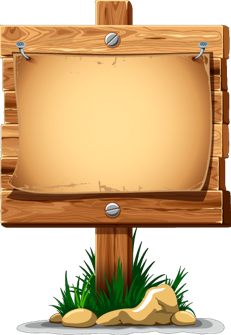 ЕКИПЪТ НА ПРОЕКТ
НИХ – 437
11